Calibration of Response Data Using MIRT Models with Simple and Mixed Structures
Jinming Zhang
University of Illinois at Urbana-Champaign
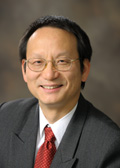 Multidimensionality
2
Structure
Simple structure test (SST)
items belong to one and only one dimension
Mixed structure test (MST)
items belong to one or more dimensions
Approximate simple structure test (ASST)
most of the items belong to one and only one dimension with a little amount of items cross more than one dimensions
3
Data Analysis
Unidimensional approach
(consecutive unidimensional approach)
calibrate each subtest separately
then calculate the correlations
Unidimensional approximation approach
(unidimensional approach)
treat the whole test as unidimensional
Multidimensional approach
take into account the structure/collateral information
generate correlation/covariance as by-product
4
M3PL
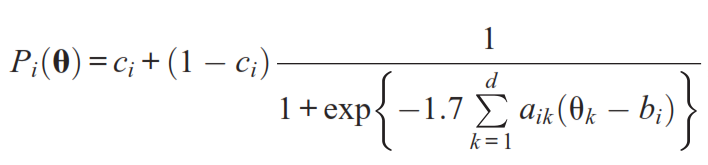 It is a compensatory model.
M3PL for multiple-choice items and M2PL for dichotomously scored constructed-response item.
5
Simple Structure
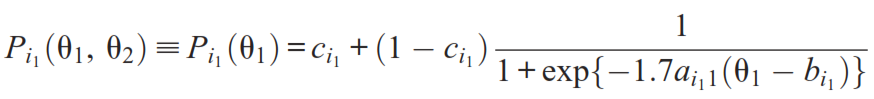 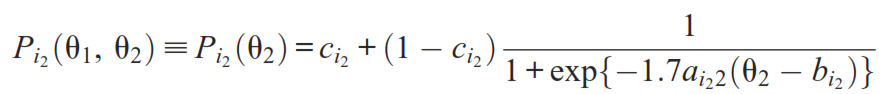 When         and         in other dimension, the M3PL model become two separate U3PL model.
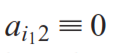 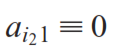 6
Item Parameter Estimation
JMLE
abilities are treated as fixed unknown parameters
theoretically, same parameter estimates for unidimensional and multidimensional approach
Estimates are not consistent

MMLE
abilities are treated as random variable with a prior distribution
involving the correlation matrix
Did not consistent for unidimensional and multidimensional approach
7
Simulation Study with SS
Purpose: The accuracy of item parameter estimates obtained from unidimensional and multidimensional approaches in MMLE method.
Three factors:
The number of items: 30, 46 or 62
Sample size: 500, 1000, 2000, 3000, 4000, 5000
The correlation coefficient: 0, .5 or .8
Total 54 combinations which implemented by ASSEST with 100 replications.
8
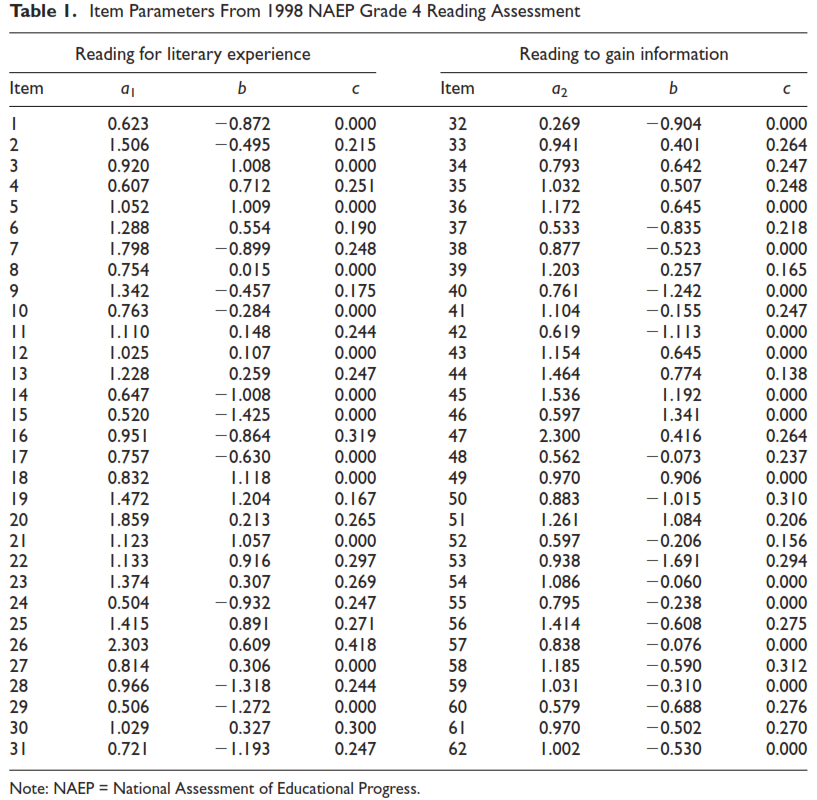 9
Evaluation
RMSE for each item parameter and correlations



RMSE for item response function (IRF)




Percentage of counts for the superior approach
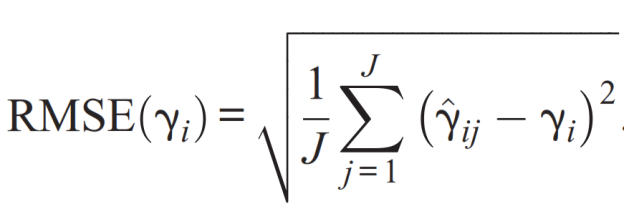 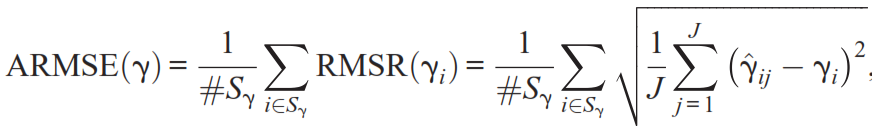 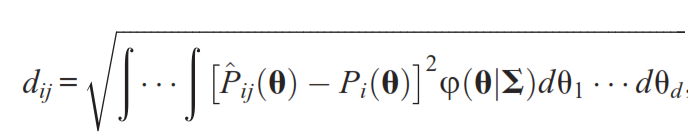 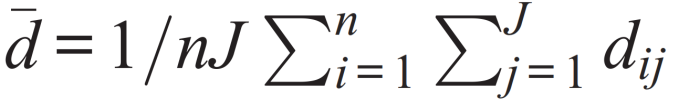 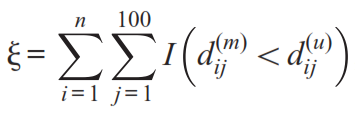 10
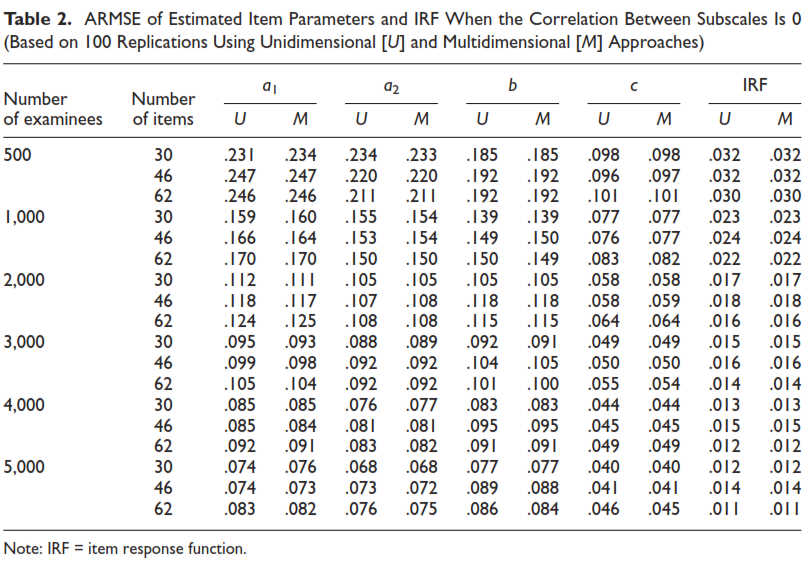 11
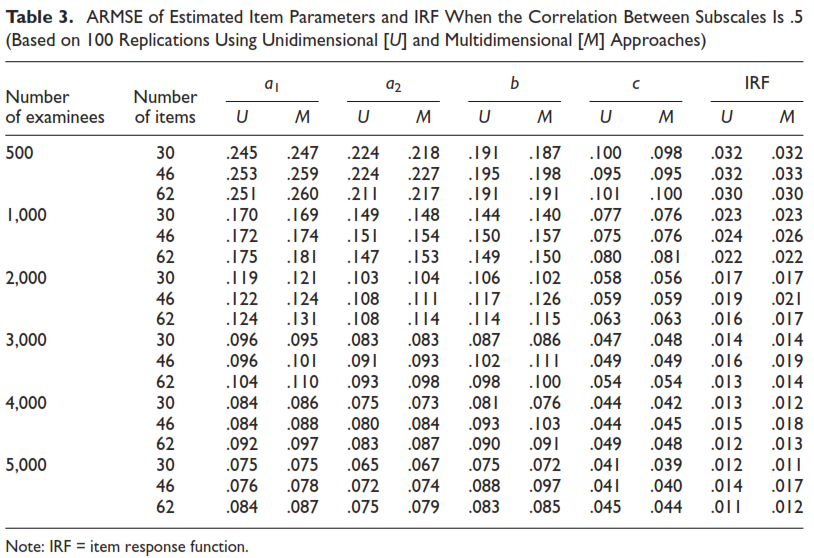 12
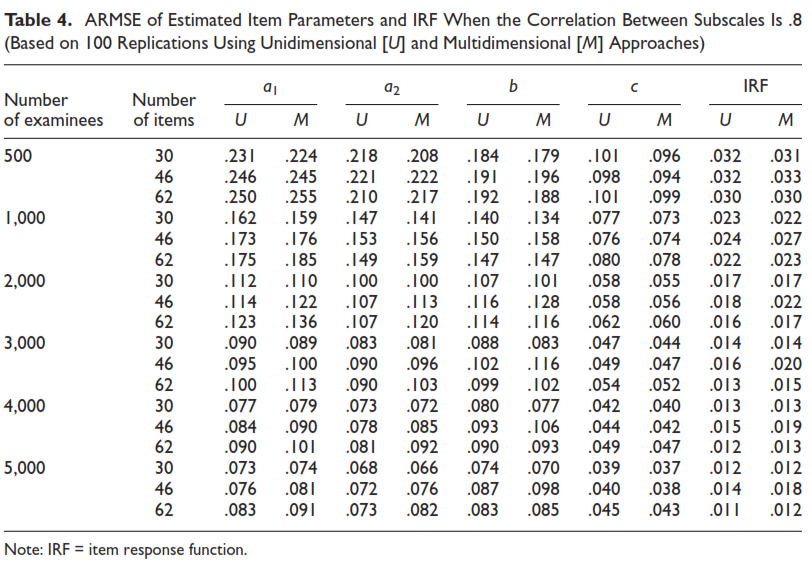 13
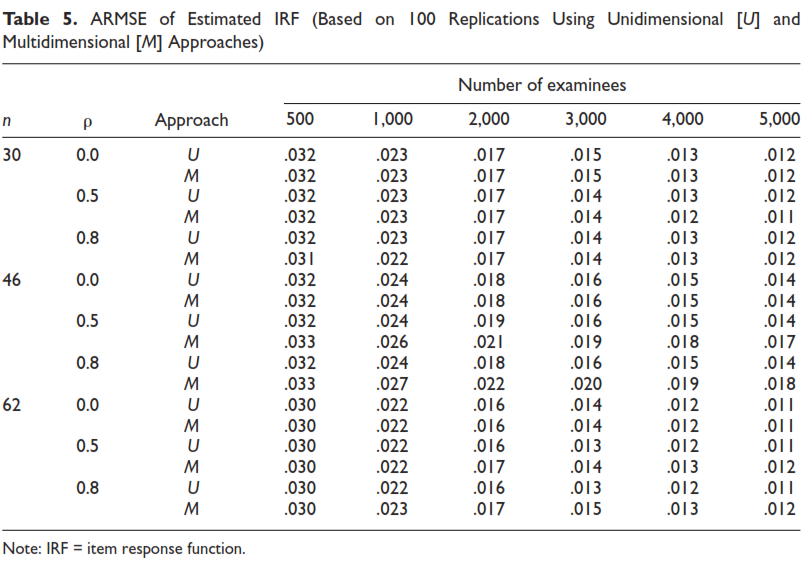 14
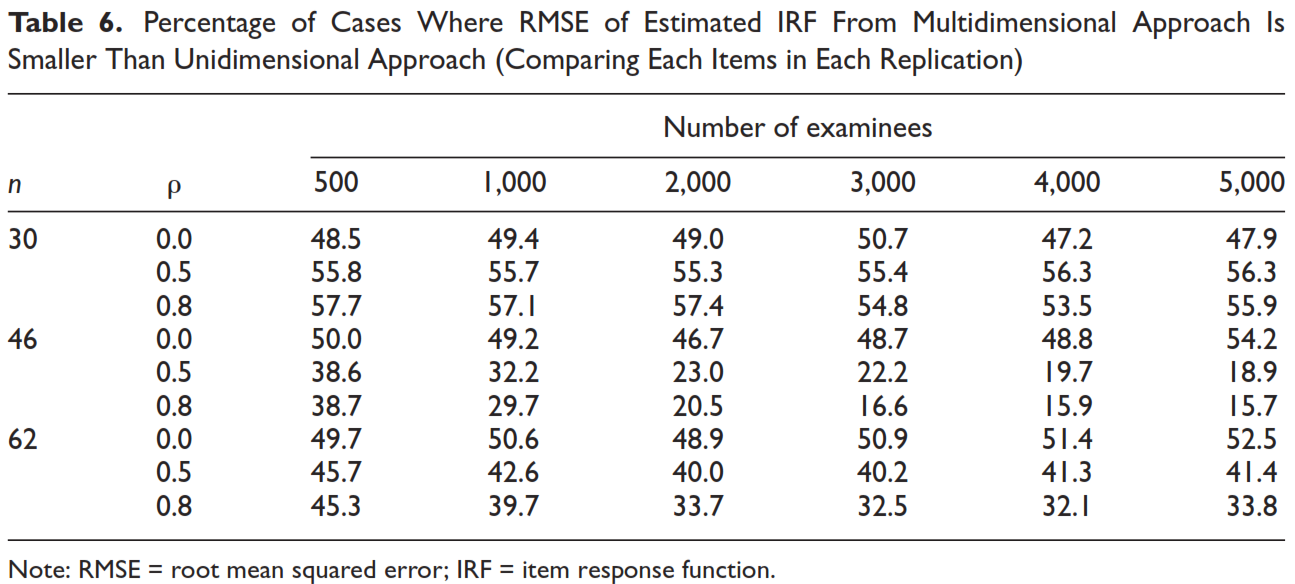 15
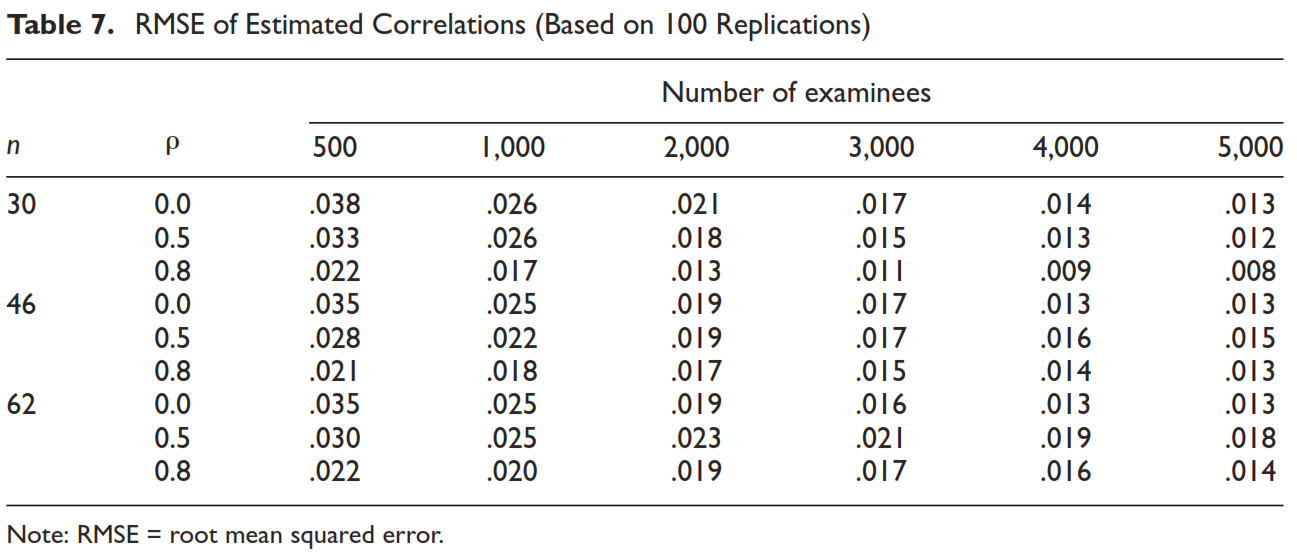 16
Mixed Structure
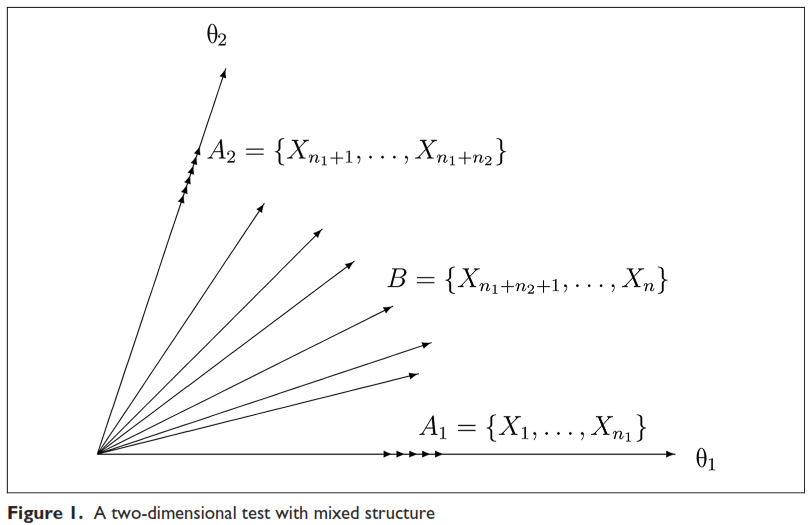 17
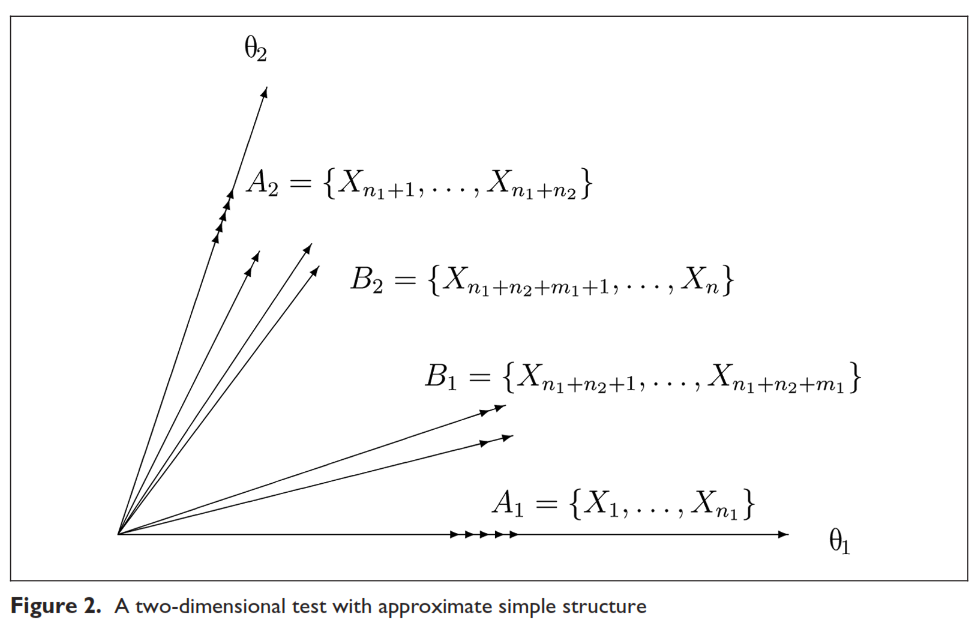 Approximate simple structure


Reference composite:







Correlation coefficients between reference composite:
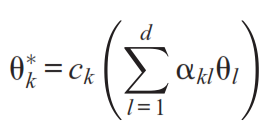 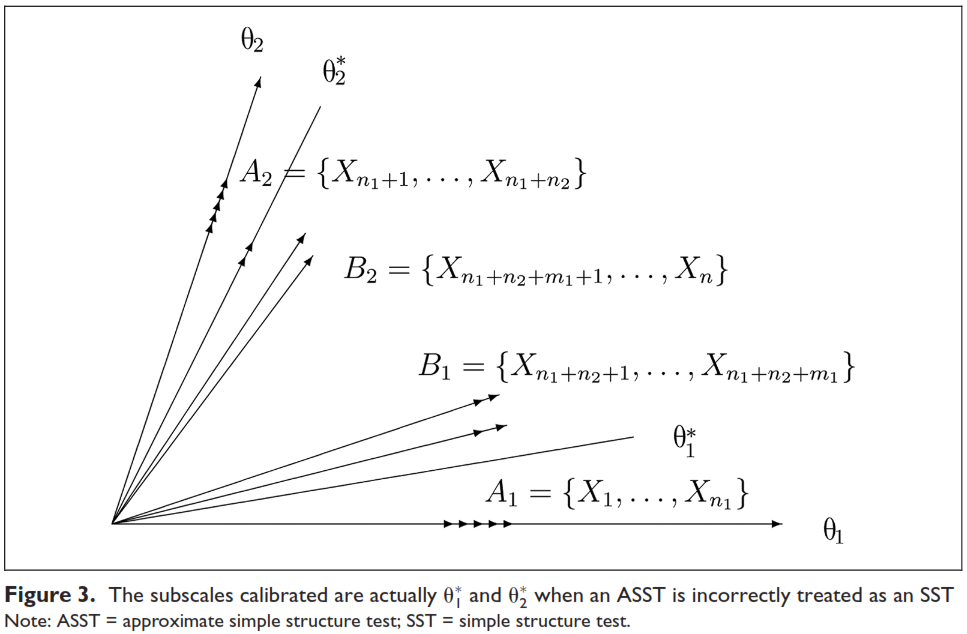 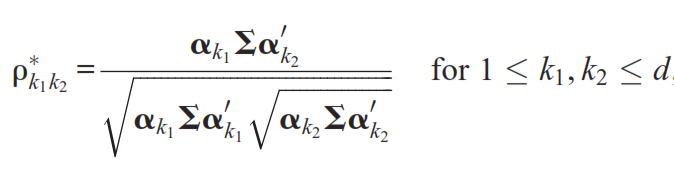 18
Simulation Study with MS
Purpose: The consequences of the violation of simple structure.
Three factors:
The number of items: 30
Sample size: 1000, 3000, or 5000
The correlation coefficient:.8
Total 3 combinations which implemented by ASSEST with 100 replications.
19
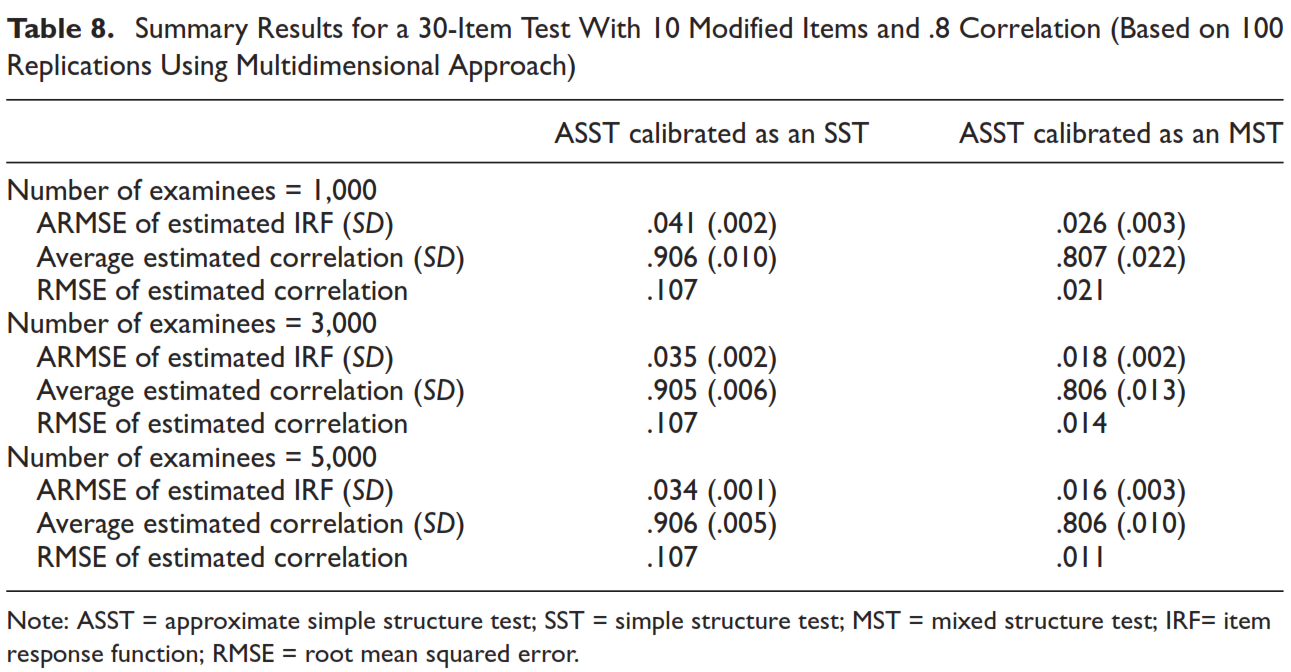 20
Conclusion and Discussion
For SST, when MMLE is applied, when the number of items is mall, multidimensional approach is superior; otherwise, unidimensional approach is superior.
For MT (ASST), the correlation will be overestimated while the items were mis-specified.
21